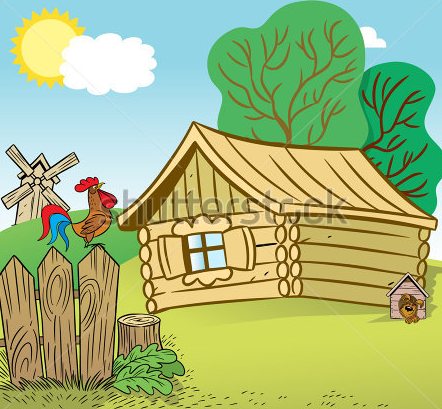 «Дикие и домашние животные»
Подготовила: Табакова В.А.
Воспитатель СП «Детский сад «Колосок» ГБОУ СОШ им. П.В. Кравцова с. Старопохвистнево
Выберите всех домашних животных
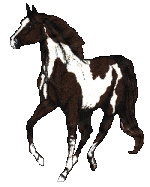 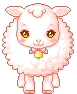 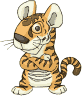 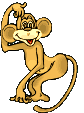 Выберите всех домашних животных
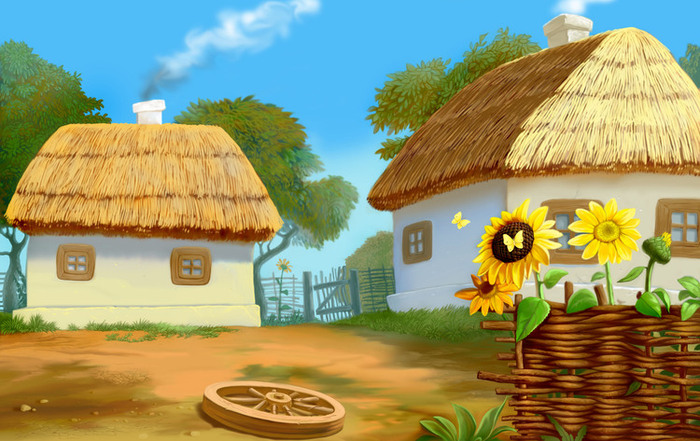 Выберите всех диких животных
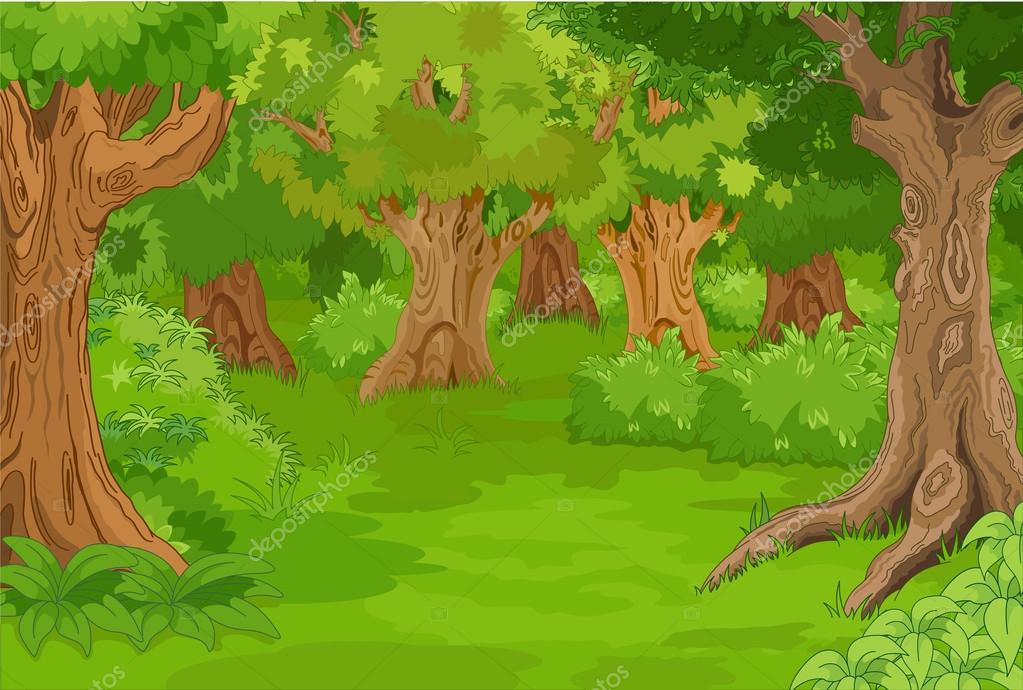 Выберите всех диких животных
Молодцы!!!